Get the best grade you can in GCSE German speaking
Session 4The importance of listening
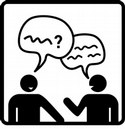 [Speaker Notes: For our final session, we are going to focus on the other important skill we identified this morning as having a role in our ability to speak, or converse.  We have to understand what we are hearing.  The skill of listening is therefore important in 50% of your GCSE grade.  It is obviously vital for the listening exam (worth 20%) but also for the speaking (30%).]
Listening
Pre-listening strategies 
Tips for successful listening
1  Hör zu.  Was ist die richtige Reihenfolge? (1-9)
Strategy 1Use PREDICTION as a pre-listening strategy.  Highlight the words that change and anticipate the German you will hear for each.
[Speaker Notes: Read these in this order:1.  Wir werden in den Urlaub gehen.2.  Ich kann in den Urlaub gehen.3.  Ich werde in den Urlaub gehen.4.  Das Beste wird sein, in den Urlaub zu gehen.5.  Ich möchte in den Urlaub gehen.6.  Ich würde gerne in den Urlaub gehen.7.  Ich habe vor, in den Urlaub zu gehen.8.  Ich hoffe, dass ich in den Urlaub gehe.9.  Ich muss in den Urlaub gehen.]
5
8
Antworten
2
9
3
6
4
7
[Speaker Notes: Read these in this order:1.  Wir werden in den Urlaub gehen.2.  Ich kann in den Urlaub gehen.3.  Ich werde in den Urlaub gehen.4.  Das Beste wird sein, in den Urlaub zu gehen.5.  Ich möchte in den Urlaub gehen.6.  Ich würde gerne in den Urlaub gehen.7.  Ich habe vor in den Urlaub zu gehen.8.  Ich hoffe, dass ich in den Urlaub gehe.9.  Ich muss in den Urlaub gehen.]
2  Hör dir die Sätze an und suche die richtige Antworte aus. (1-5)
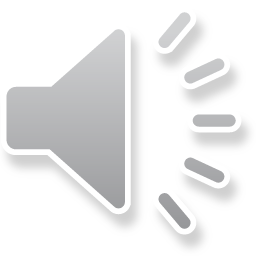 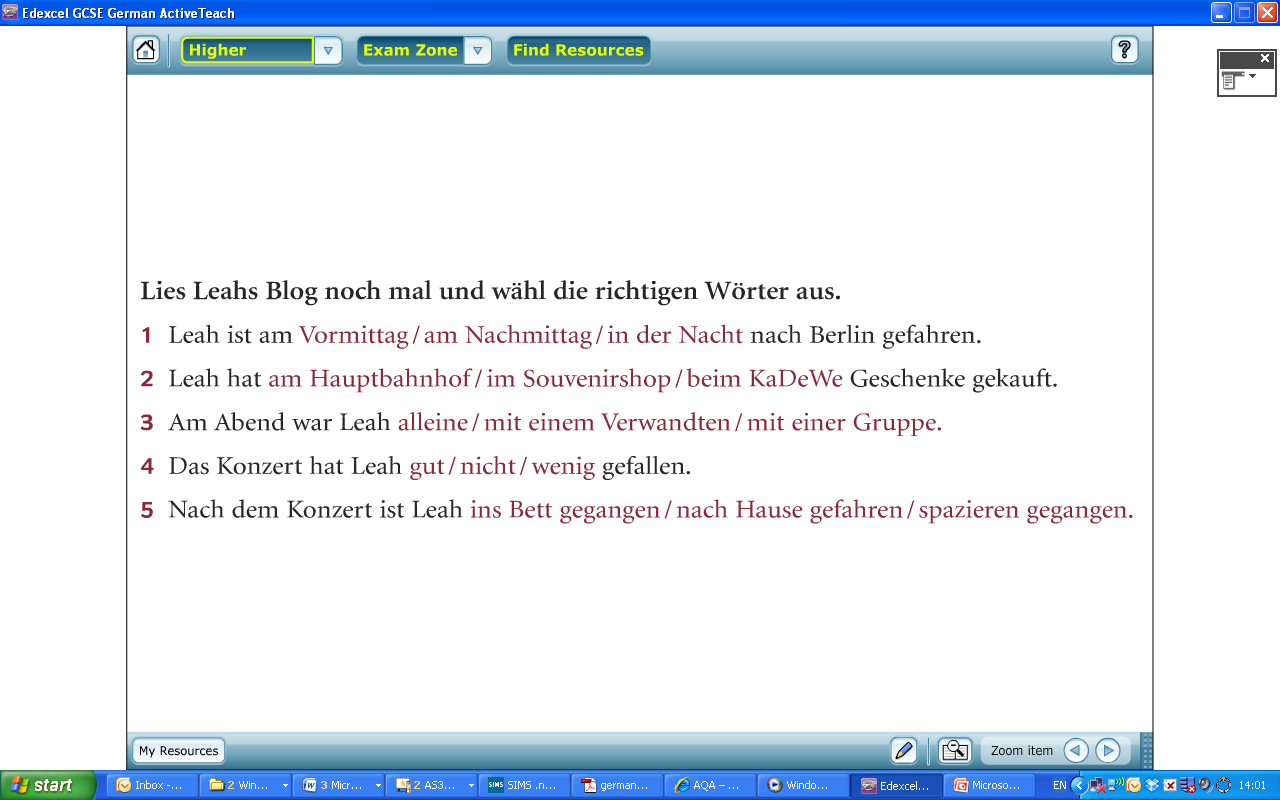 [Speaker Notes: Edexcel German Higher – P31 ex3

Lots of common words in German are adverbs (e.g. nach), prepositions (e.g. mit) or conjunctions (e.g. weil).  (Only 7% are nouns).  Listening out for these small words is very important when making sense of German texts.   Also remember that you are unlikely to hear the exact same sentence as the one in this type of exercise, key words are important, but you must listen to the context also.

Tapescript:

Gestern bin ich alleine um 09:15 Uhr mit dem Zug nach Berlin gefahren. Es war ein sonniger Tag und zuerst habe ich einen schönen Spaziergang durch die Innenstadt gemacht. Dort habe ich viele Sehenswürdigkeiten auf einmal gesehen, wie zum Beispiel den Fernsehturm und den Checkpoint Charlie. Ich habe viele Fotos gemacht und bin in die Souvenirshops gegangen. Ich habe Andenken für meine Familie gekauft.
Am Spätnachmittag habe ich meinen Cousin in der Nähe des Tiergartens getroffen. Wir haben in einer Pizzeria gegessen und dann bin ich mit ihm ins Open-Air-Konzert gegangen – das war super toll! Um Mitternacht haben wir noch einen Spaziergang durch die schöne Stadt gemacht. Die Stadt ist spektakulär, die Leute sind sehr freundlich, das Wetter war wunderschön und ich denke, ich habe mich total in diese Stadt verliebt!]
3  Das ArbeitspraktikumListen to the person being interviewed and fill in her answers in English.
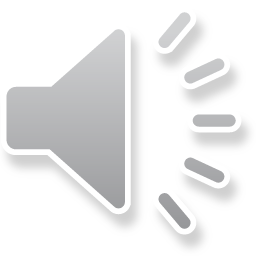 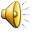 [Speaker Notes: Edexcel German – Higher – P110 ex3

Ask students to:1.  Think about the information being asked for in each2.  Anticipate the answers they might hear with a partner – jot them down on the blank page opposite in German!3.  Ask them to think which ones are most worthwhile anticipating?  (work exerience, languages spoken, personal characteristics)4.  Which are hardest to anticipate in advance? name, hours of work, hometown

After they have had a few minutes to work on this, ask them to tell you what they have written down for each.  Highlight the usefulness of anticipating possible answers.  So the thinking here is about preparing your brain to hear possible vocabulary.


Then listen to the piece.  What might a post-listening strategy be?  Check through your answers for consistency.  It’s an interview with one person.  She’s not so likely to say she loves sport and then she wants to work as an English teacher.  Have you got something appropriate for each question?  No gaps- never leave gaps.  Have you got the right number of pieces of information for each question?

Tapescript
- Guten Tag! Wie Sie schon wissen, sind wir hier in Köln ein großes und beliebtes Hotel. Sie haben sich bei uns um eine Stelle beim Empfang beworben und wir haben einige Fragen an Sie. Wir möchten Sie ein bisschen kennenlernen. OK. Können wir anfangen?
- Ja.
- OK Annabel, können Sie sich bitte vorstellen?
- Ich bin Annabel Carty und ich komme aus Oxford in England. Ich lerne in der Schule Deutsch und ich will meine Deutschkenntnisse verbessern. Aber ich will auch Berufserfahrungen in einem guten Hotel sammeln. Ich weiß, dass Ihr Hotel einen guten Ruf hat und ich habe mich sofort beworben.
- Danke, Annabel. Sie können bestimmt Englisch, und Sie sprechen gut Deutsch.
- Danke sehr.
- Warum bewerben Sie sich um diese Stelle?
- Ich will meine Deutschkenntnisse verbessern, und ich habe in England bereits Erfahrungen als Empfangsmitarbeiterin und Rezeptionistin gesammelt. Ich war auch schon in Köln und die Umgebung hier hat mir sehr gefallen. Man kann hier viel machen und hat viele Unternehmungsmöglichkeiten.
- Und was für eine Person sind Sie?
- Ich bin sehr fleißig und zuverlässig. Ich komme gut mit anderen aus – ich bin immer guter Laune und freundlich. Ich arbeite gern in einem Team, aber ich kann auch alleine arbeiten. Ich bin selbstständig und hilfsbereit. 
- Danke. Sie haben bereits Arbeitserfahrungen am Empfang und haben als Rezeptionistin gearbeitet? 
- Ja. Ich hatte einen Teilzeitjob in einem Hotel – ich habe als Rezeptionistin gearbeitet. Aber ich habe auch mit Kunden in einem Geschäft gearbeitet. Für mein Arbeitspraktikum habe ich in einem Geschäft gearbeitet, wo ich an der Kasse war und Kunden bedient habe. Das hat mir gefallen. Ich mag mit Leuten arbeiten.
- Und haben Sie Fragen an uns, Annabel?
- Ja. Wann sind die Arbeitszeiten?
- Das hängt davon ab. Die Mitarbeiter beim Empfang sind bei uns Schichtarbeiter. Haben Sie noch eine Frage?
- Nein. Vielen Dank für die Chance, dass ich mich bei Ihnen vorstellen durfte und meine Fähigkeiten beschreiben konnte.
- Danke. Und wir werden Sie später anrufen und Ihnen mitteilen, ob Sie den Job bekommen haben.]
4  Was sind die Fragen?
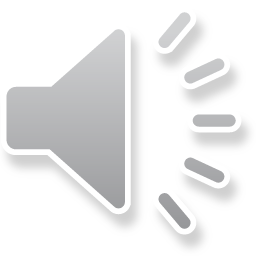 c
Was für Musik hörst du gern?
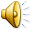 Warum hörst du Rockmusik und nicht zum Beispiel Popmusik?
e
b
Wie kaufst du Musik?
Wann hörst du Musik?
a
d
Wo hörst du Musik?
[Speaker Notes: Listening task – 1. explain to students that they are going to hear an interview about Lilli’s music preferences.  They must firstly listen and write the order of the 5 questions asked.  2.  listen again and try to write the questionsEdexcel German Higher Audio transcript
Ex. 2, page 10
 

- He, Lilli, was für Musik hörst du gern?
- Meine Lieblingsgruppen sind Black Sabbath und Led Zeppelin. Ich liebe Heavymetal-Musik. Das ist eine Art Rockmusik. Ich habe ganz lange Haare und ich kann einfach headbangen. Na ja – ich finde Heavymetal-Musik toll. 
- Und warum hörst du Rockmusik und nicht zum Beispiel Popmusik?
- Heavymetal-Musik ist sehr rhythmisch und dynamisch. Popmusik finde ich oft langsam und melancholisch. Rockmusik hat aber einen guten Beat. Musik macht aggressiv und ich kann viel Energie beim Crowdsurfing einsetzen oder wenn ich im Moshpit tanze. 
- Wie kaufst du Musik?
- Ich lade nur selten Musik vom Internet herunter. Meistens teile ich Musik über Bluetooth mit Freunden. Auf dem Handy habe ich eine ganze Menge Lieder. 
- Wann hörst du Musik?
- Fast immer. Ich höre abends, morgens und am Wochenende Musik.
- Wo hörst du Musik?
- Oft bei Freunden, aber auch im Park oder auf Konzerten. Auf Partys hören wir auch Musik und wir spielen alle zusammen Luftgitarre. Klasse!]
Get the best grade you can in GCSE German speaking
Session 4The importance of listening
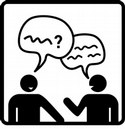 [Speaker Notes: For our final session, we are going to focus on the other important skill we identified this morning as having a role in our ability to speak, or converse.  We have to understand what we are hearing.  The skill of listening is therefore important in 50% of your GCSE grade.  It is obviously vital for the listening exam (worth 20%) but also for the speaking (30%).]